Climate Change Open Data Initiative
19 March 2014

White House Press Release
Beginning in the Indian Treaty Room
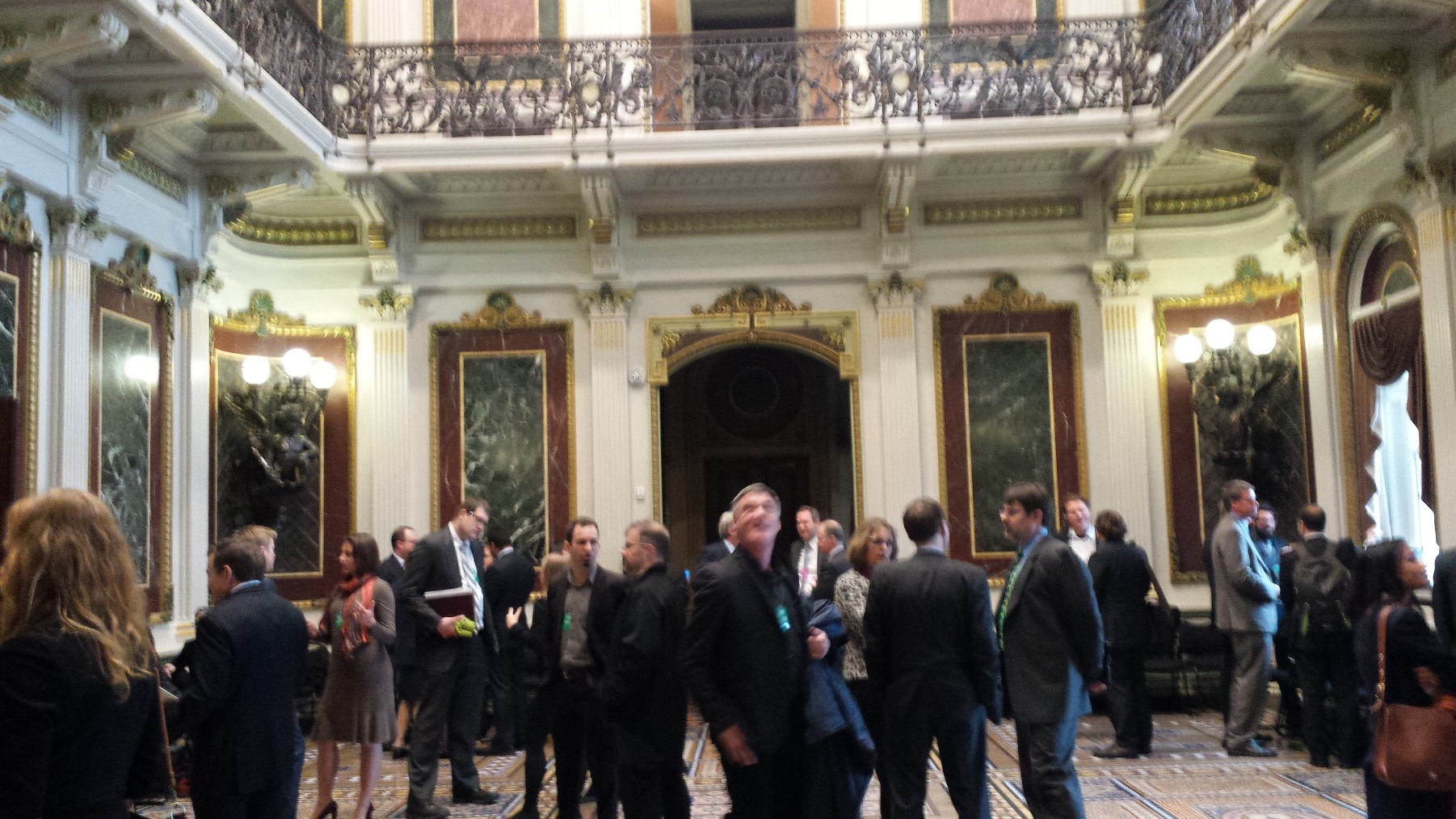 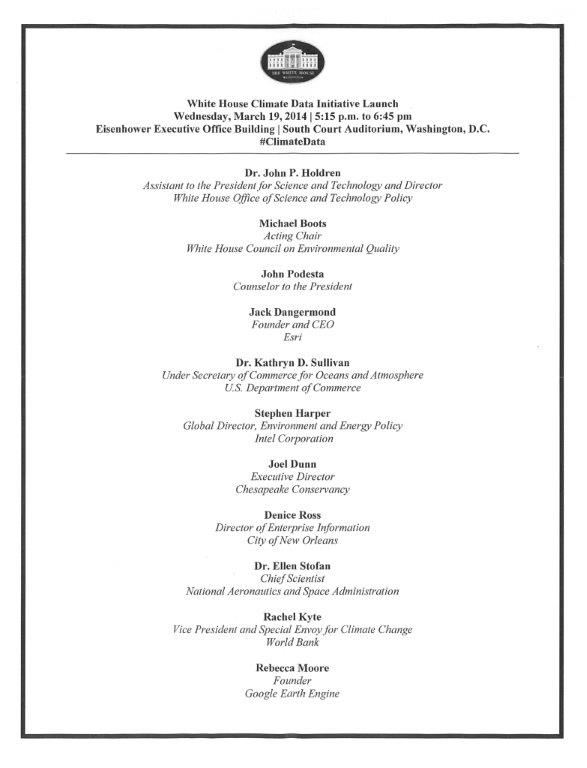 Article in USA Today, 19 March 2014
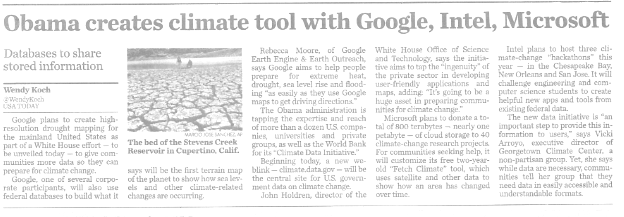